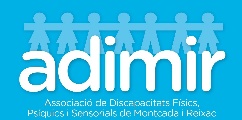 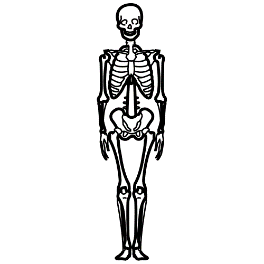 1-
ESQUELET.
Ens movem gràcies a
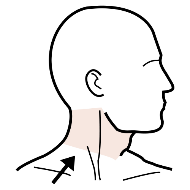 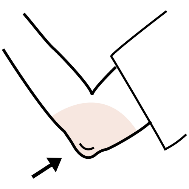 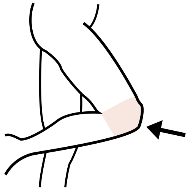 L’ APARELL  LOCOMOTOR
2-
ARTICULACIONS.
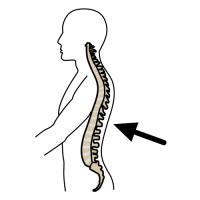 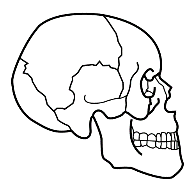 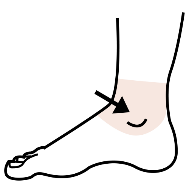 Que està format per
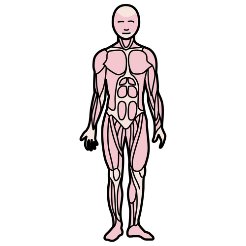 3-
MUSCULATURA.
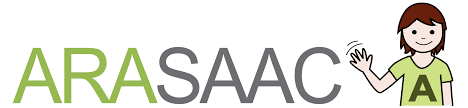 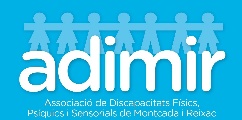 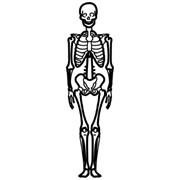 1-ESQUELET.
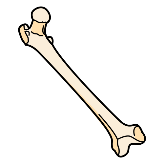 ESTÁ FORMAT PELS OSSOS.
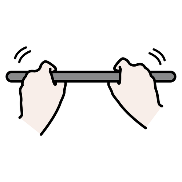 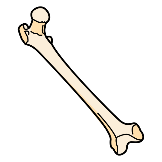 ELS OSSOS SÓN RÍGIDS.
PER EXEMPLE: FÈMUR.
A) LLARGS.
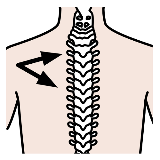 B) CURTS.
HI HA OSSOS.
PER EXEMPLE: VÈRTEBRES
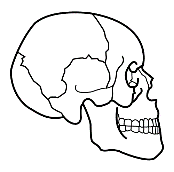 C) PLANS.
PER EXEMPLE: CRANI
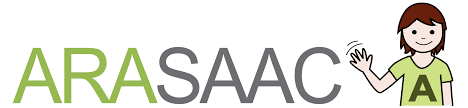 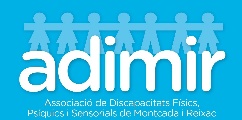 LES FUNCIONS DE L’ESQUELET.
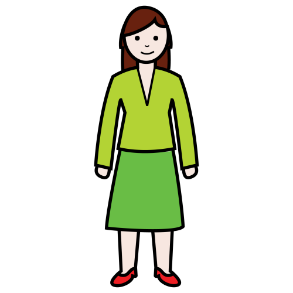 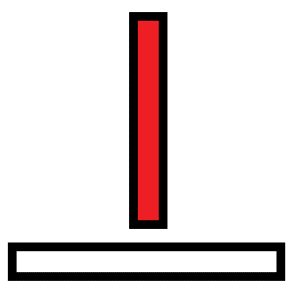 1- AGUANTA EL COST DRET.
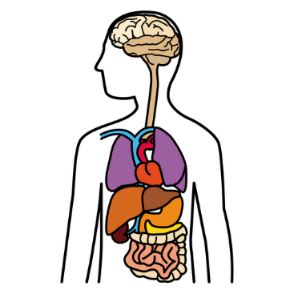 2- PROTEGEIX ELS ÒRGANS MÉS DELICATS DEL COS.
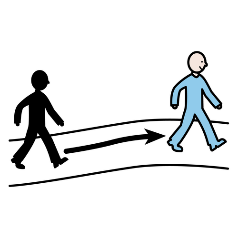 3- PERMET MOURE EL COS.
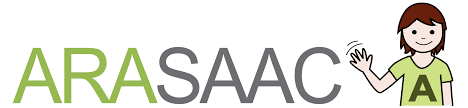 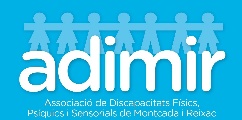 ELS  OSSOS  DE  L’EQUELET
CRANI
CLAVÍCULA
ESTERN
COSTELLES
HÚMER
COLUMNA VÈRTEBRAL
RADI
PELVIS
CÚBIT
FÈMUR
PERONÉ
TÍBIA
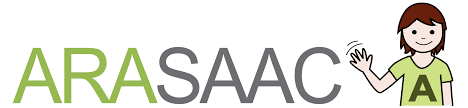 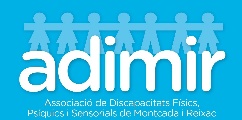 ARTICULACIONS MÒBILS.
1-
Permeten moure fàcilment els ossos.
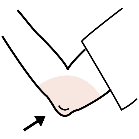 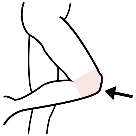 Per exemple
2-
ARTICULACIONS FIXES.
NO Permeten moviment.
2-ARTICULACIONS.
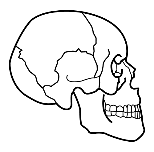 Són els punts on s’uneixen dos o més ossos.
Per exemple
Hi ha diferents tipus de articulacions.
3-
ARTICULACIONS SEMIMÒBILS.
Permeten un moviment lleuger.
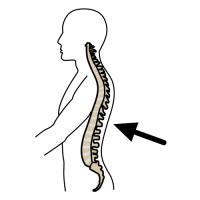 Per exemple
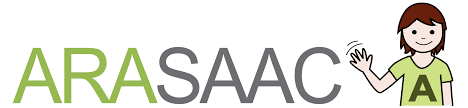 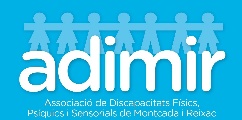 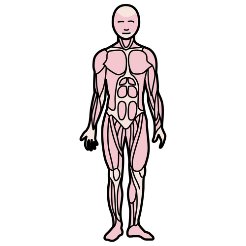 3-LA MUSCULATURA.
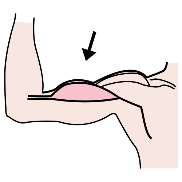 ESTÁ FORMAT PELS MÚSCULS.
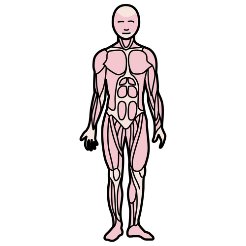 PER EXEMPLE: TÒRAX
A) AMPLES.
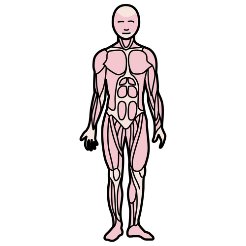 B) CURTS.
HI HA MÚSCULS.
PER EXEMPLE: LA MÀ
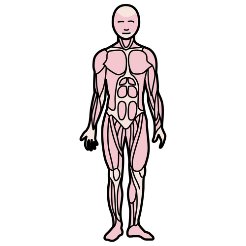 C) LLARGS.
PER EXEMPLE: LES CAMES
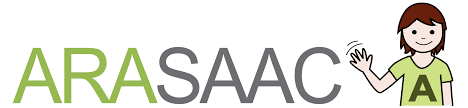 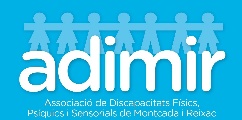 LES FUNCIONS DE LA MUSCULATURA.
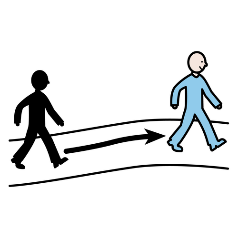 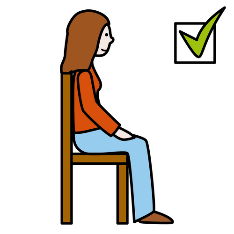 1- MOU EL COS I EN MANTÉ LA POSTURA.
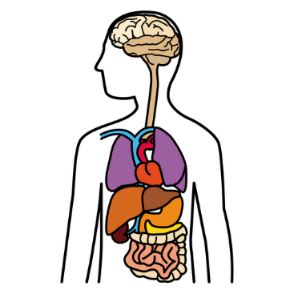 2- FA FUNCIONAR I PROTEGEIX ELS ÒRGANS VITALS.
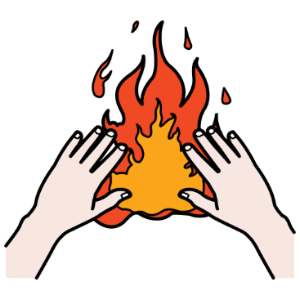 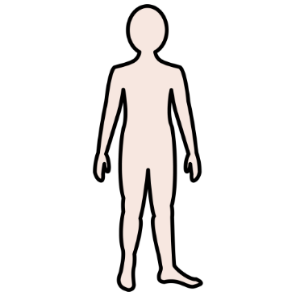 3- ESCALFA L’ORGANISME.
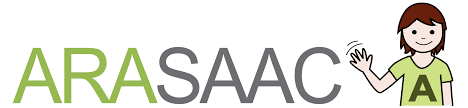 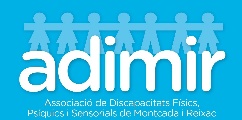 LA MUSCULATURA DEL COS.
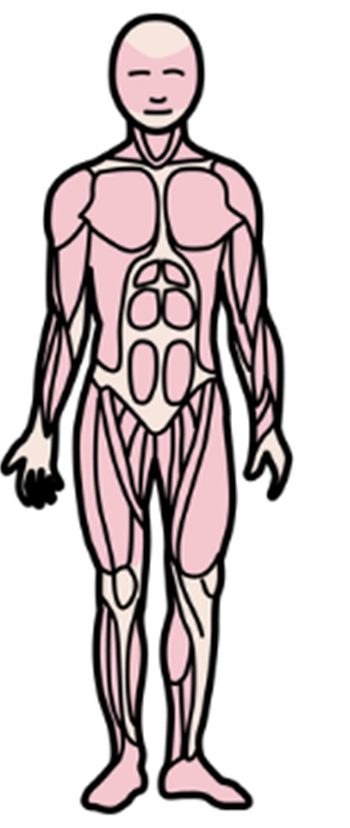 FRONTAL
ESTERNOCLIDOMASTOÏDAL
PECTORAL
TRÍCEPS
BÍCEPS
ABDOMINALES
QUÀDRICEPS
BESSONS
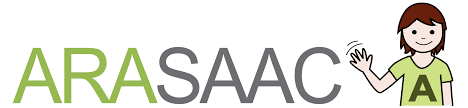 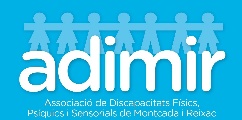 .QÜESTIONARI
L’ APARELL LOCOMOTOR ESTÀ FORMAT PER.
1. ESQUELET, MUSCULATURA I ARTICULACIONS.
2. ESQUELET  I MUSCULATURA.
3. ESQUELET .
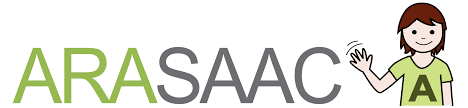 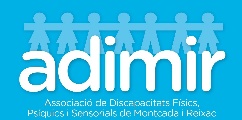 .QÜESTIONARI
L’ ESQUELET ESTÀ FORMAT PER.
1. ARTICULACIONS .
2. OSSOS I MÚSCULS.
3. OSSOS .
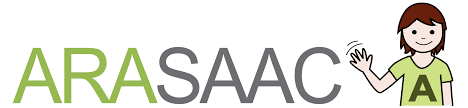 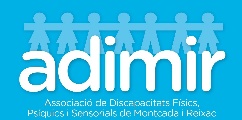 .QÜESTIONARI
ELS OSSOS SÓN.
1. RÍGIDS .
2. TOUS.
3. MOLT  RÍGIDS .
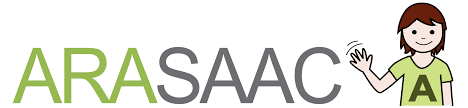 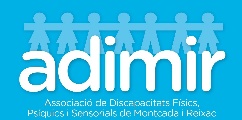 .QÜESTIONARI
EL FÈMUR ES UN OS
1. CURT.
2. LLARG .
3. PLA .
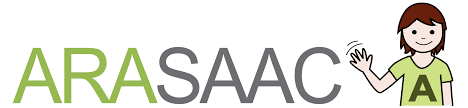 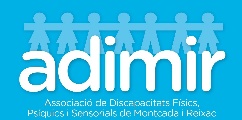 .QÜESTIONARI
EL CRANI ES UN OS
1. CURT .
2. PLA .
3. LLARG.
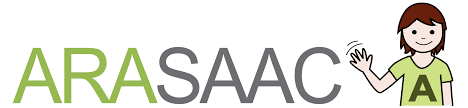 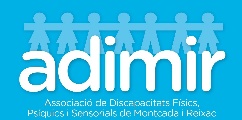 .QÜESTIONARI
LES VÈRTEBRES SÓN UN OSSOS
1. PLANS .
2. CURTS .
3. LLARGS.
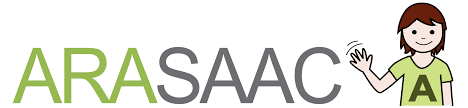 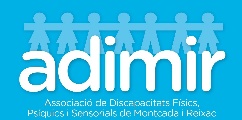 .QÜESTIONARI
MUSCULS AMPLES
1. LA MÀ .
2. EL TÒRAX
3. LES CAMES
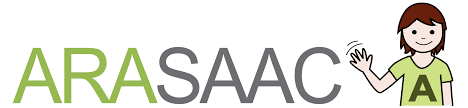 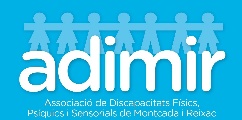 .QÜESTIONARI
MÚSCULS CURTS .
1. LA MÀ
2. EL TÒRAX .
3. LES CAMES
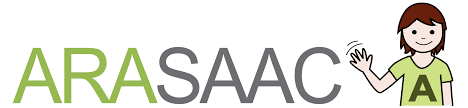 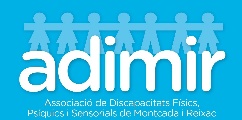 .QÜESTIONARI
MÚSCULS LLARGS .
1. LA MÀ
2. EL TÒRAX .
3. LES CAMES.
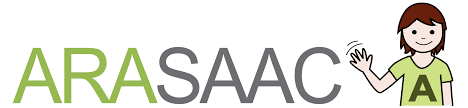 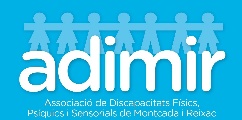 .QÜESTIONARI
CRANI
MÀ
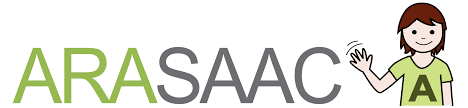 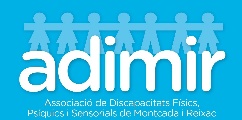 .QÜESTIONARI
CLAVÍCULA
ESTERN
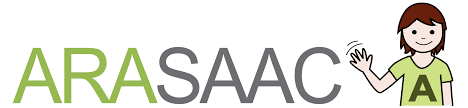 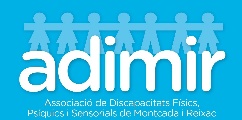 .QÜESTIONARI
CLAVÍCULA
ESTERN
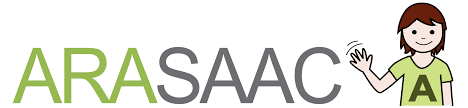 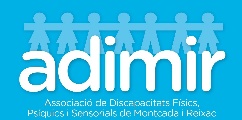 .QÜESTIONARI
COSTELLES
CLAVÍCULA
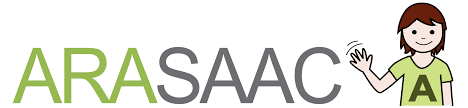 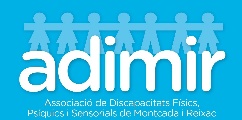 .QÜESTIONARI
COSTELLES
COLUMNA VÈRTEBRAL
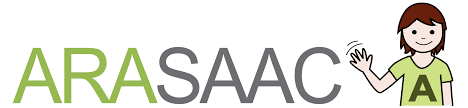 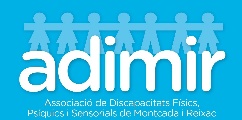 .QÜESTIONARI
FÈMUR
TÍBIA
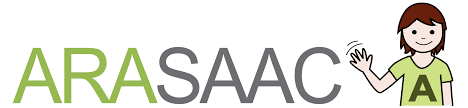 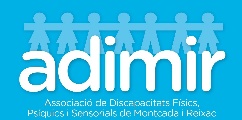 .QÜESTIONARI
TÍBIA
PERONÉ
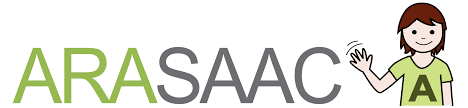 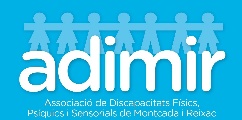 .QÜESTIONARI
PERONÉ
TÍBIA
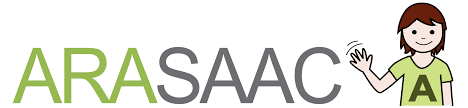 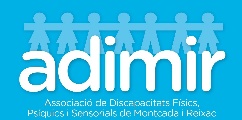 .QÜESTIONARI
PERONÉ
HUMÉR
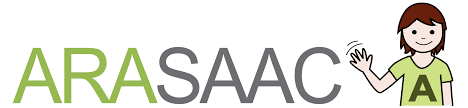 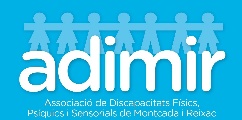 .QÜESTIONARI
PELVIS
PERONÉ
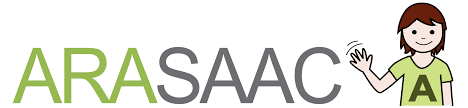 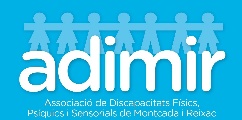 .QÜESTIONARI
FRONTAL
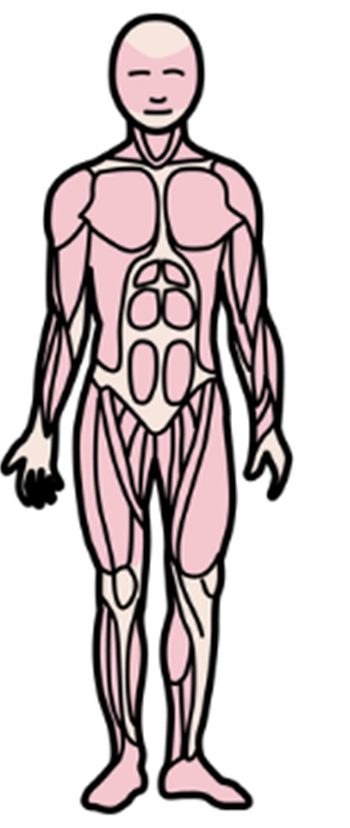 PECTORAL
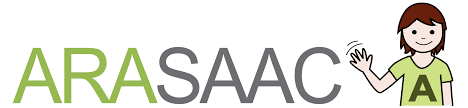 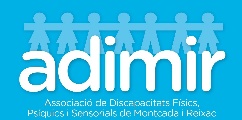 .QÜESTIONARI
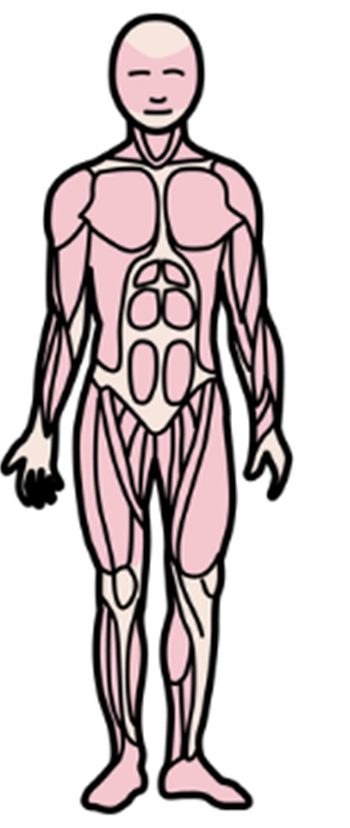 PECTORAL
ABDOMINALES
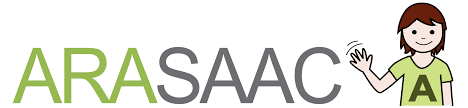 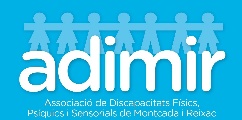 .QÜESTIONARI
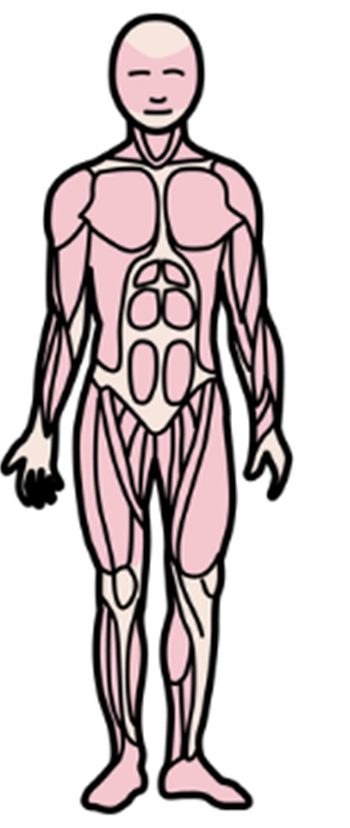 PECTORAL
ABDOMINALES
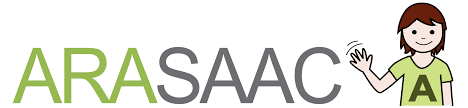 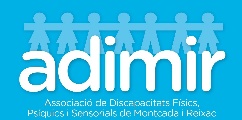 .QÜESTIONARI
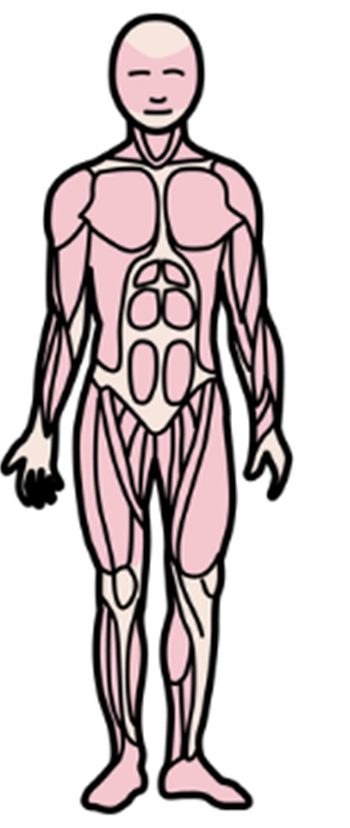 QUÀDRICEPS
BESSONS
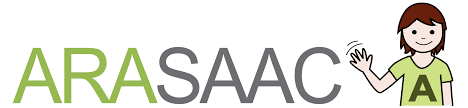 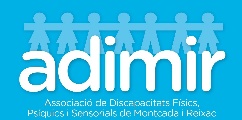 .QÜESTIONARI
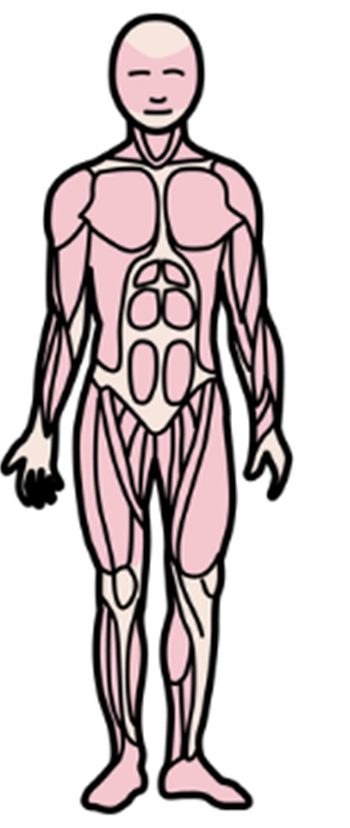 QUÀDRICEPS
BESSONS
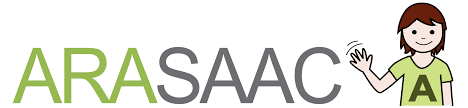 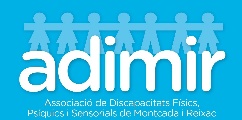 .QÜESTIONARI
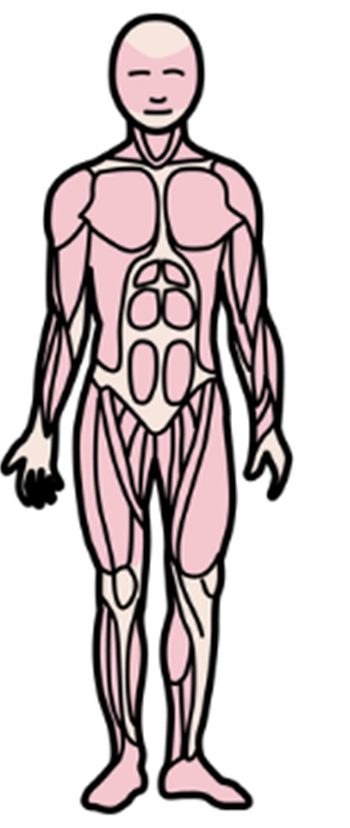 TRÍCEPS
BÍCEPS
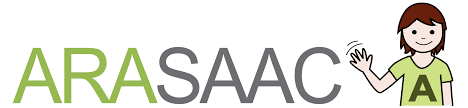